Technology and The Roadmap for Transformation






Bradley Weaver, EVP & COO
1
The HSC Health Care System
The System is a nonprofit health care organization, serving families with complex health care needs in the Washington, D.C. area for over 130 years.  

The System combines a care coordination plan, pediatric specialty hospital, home health agency and parent foundation to offer a comprehensive approach to caring, serving and empowering people with disabilities.
2
A Care Coordination Plan
Health Services for Children with Special Needs, Inc. (HSCSN) serves children and young adults up to age 26, who live in the District and receive Supplemental Security Income. 

HSCSN’s care management network provides a comprehensive set of benefits, including health,   long-term care and social support services for members.
3
HSCSN Today
HSCSN currently serves over 5,700 children and young adults with disabilities.  

Our members are in foster care, under the guardianship of child protective services
Organization Structure/Shared Services
4
Acute Care
Patient/Family 
Supports
Home Care
Integrated Care Management
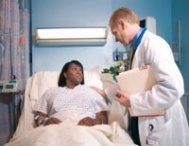 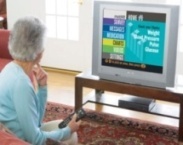 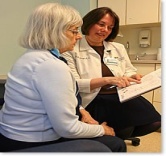 Specialty
 Care
Data Warehousing & Mining
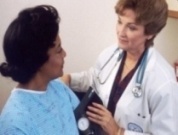 Patient & Provider Portals
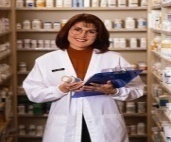 HSCSN
Pharmacy
Prevention
Urgicare
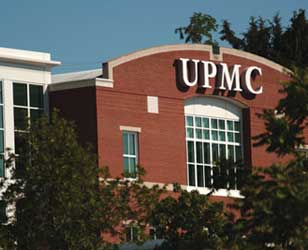 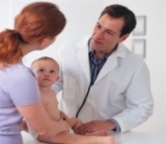 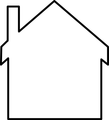 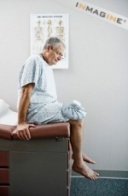 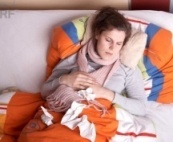 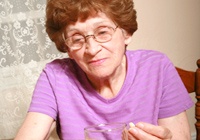 Supportive/
Palliative 
Care
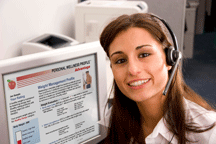 Long Term
Care
Data Registries
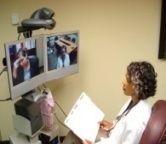 EHR Connectivity & Interoperability
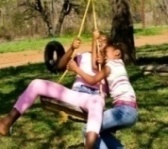 Behavioral Health
Telehealth
Benefits/Network Designs & Incentives
Community
Health
Transformation Model 
Design Overview
Network and Clinical 
Integration Assessment
Benefit / Engagement Design Assessment
How does the current benefit design support a focus on individual accountability, network control and healthy decisions?

How is the organization structured in a way to facilitate alignment around DHCF beneficiaries health and productivity?

What is the culture and level of resource currently in place to provide employees with children with special needs with adequate support around their health?
How well positioned is the health system’s existing network to control costs within target populations?

What history, structure and level of collaboration exists with providers in the market to create care efficiencies?

What incentive models are in place currently (or planned) that will align financial incentives across provider network?
Tech Assessment
Care Model Design
Where do the greatest opportunities exist to create care efficiencies in the target populations and to what extent?

How are health system employees organized today around managing transitions, filling coordination gaps and addressing access issue? Coordination with Homecare, Pediatric Center?

What infrastructure is in place to provide timely information and resources to providers and patients across the care continuum?
What are the sources of information that exist that can be tapped to provide visibility into care activity and opportunities?

What tools are currently in place to manage care efficiency and where/how are they being deployed?

What are the systems used at the point of care and how are these being used to facilitate decisions?
6
Technology Strategy Alignment
The IT Strategy sets out to accomplish the overarching strategic plan with three goals:

Increase Margins and efficiency by paying down technical debt and investing in maximizing existing platforms and current care management approaches
Enable scalability, through the full implementation of new data management platforms and approaches
Enable capabilities for new programs (Coordination Plus), by creating service oriented architecture and unlocking functional capabilities in existing technology applications
Overarching Business Strategy
2017
2018
Technology Strategy
Increase Profitability
Increase Revenue
Enabling better outcomes- financial, operational & clinical
Positioning for break-through performance
7
Technology Strategy
Portfolio Summary
8
[Speaker Notes: HI’s technology approach is LEAN and assumes a hypothesis and test driven methodology to drive innovation.  The new 2014 activities are all synergistic and anticipate findings and convergence by the end of Q2 of 2014]
New Program Durable Team Structure
Supported by IT Services Organization
Durable Product Groups
Configuration Engineer
Functional Manager
Business Analyst
Dev/Ops Engineer
QA Analyst
Data Engineer
Member Outreach Prioritization Flow
Medical Claims
HRA Data
Work Comp Claims
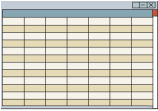 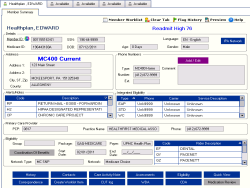 Case Mgmt Data
ADT Data
Absence Data
Disability Claims
Population Registry
Stratification
Lab Data
Pharmacy Data
Biometric Data
Coordinated Outreach and Workflow
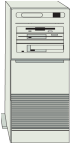 Predictive Models
10
[Speaker Notes: Single platform on which clinical and financial analytics can be run
Real time capability to ingest claims and clinical data
Workflow rules that feed and connect both population health mgt portals and payer management portals]
Integrated Data, Analytics, and 
Workflow Engine
Rules Engine and Dynamic Targeting
Workflow and Campaign Management Platform
Specialists and Care Managers
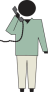 Attributes
Attributes
Payer Claim Data
Workflow Engine
Predictive Models
Realtime
Alerts
Prioritized Outreach
Embedded PCMH Staff
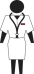 Hospital ADT Data
Discharge Advocates
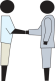 Clinical Adherence / Gaps
Provider-Centric
Care Mgmt
Lab Values
Patient-
Centric
Work list Assignment
TPA / UM Coordination
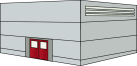 HRA / Assessment
Automated Phone Outreach / Scheduling
Underpinned by Prioritized Impact Models
Integrated Campaigns
and Outreach
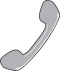 Rx Data
Targeted Clinical Data
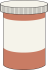 Rx Outreach
Clinical Support Team
Crafting Prioritization
Dedicated Analytics , Data Scientists nd Targeting Team Running Rules
Care Manager Notes
Mailings, Social Media
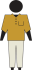 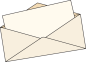 Social Workers
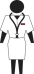 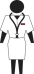 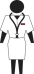 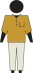 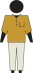 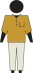 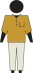 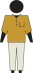 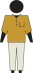 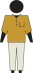 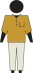 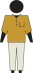 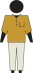 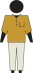 Team Comprised of RNs, Social Workers, Many with Behavioral Health Experience
11
Behavioral Health
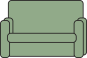 [Speaker Notes: Improved patient engagement 
“one-team, one-view” to align and integrate on-site and virtual clinical case managers
Prioritized workflow to focus on highly “impact-able” patients
Driving down medical cost trend for employees and optimizing gain share potential]
HSC Data Value Stream
Detailed View of Value Stream
HI Infrastructure Footprint
\
Infrastructure Footprint
Productized Services
Reporting  
& 
Analytics
Data Ingestion
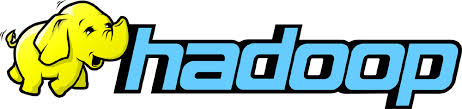 Platforms
✜
UM
★

✜
Client Data

SQL Server

Cactus®
QNXT®
Care
Advance®
TBD®
Integrated Case Mgmt
3rd Party Data

Clinical Engine
Home
Health
Membership, Provider, Claim(Med & Rx) data
Core Eligibility
Warehouse
Data Marts

Clinical System Data
Coord. Plus
DeerWalk
★
HSC Model of Care
12
Discussion
13